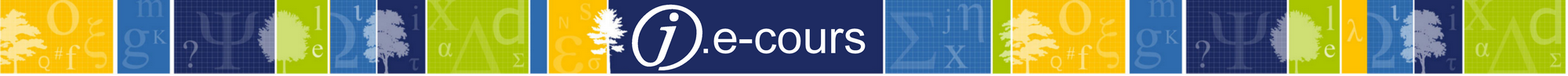 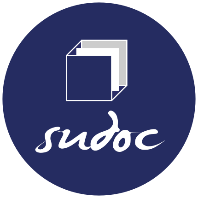 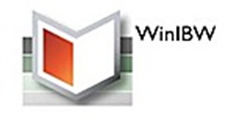 TOUT SAVOIR SUR LES  
ÉVOLUTIONS UNIMARC 2023
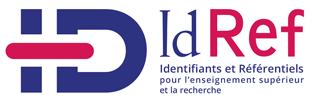 Public
CatalogueursCorrespondants CatalogageCorrespondants AutoritésCoordinateurs Sudoc
Responsables CR
Description
Formation pour découvrir les évolutions UNIMARC implémentées dans le Sudoc / IdRef le 9 janvier 2023 et les consignes de catalogage correspondantes.
Intervenants
Laure JestazLaurent Piquemal
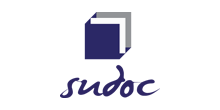 La formation débutera à 11h, merci de votre patience…Attention : La session sera enregistrée afin d'être diffusée sur notre plateforme d'autoformation http://moodle.abes.fr.En rejoignant cette session, vous consentez à ces enregistrements.
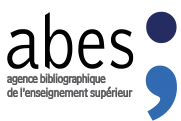 PROCESSUS D’ÉVOLUTION DE L’UNIMARC
02
04
03
01
IMPLÉMENTATION
VALIDATION
Abes
RECUEIL DES BESOINS
PRÉPARATION
Permanent UNIMARC  Committee
Agences nationales, fournisseurs, Coordinateurs Sudoc
Comité français UNIMARC
[Speaker Notes: Nous nous retrouvons aujourd’hui pour les consignes de catalogage liées aux implémentations des nouveautés UNIMARC 2023, soit l’étape 4 sur cette diapositive, la dernière étape d’un processus assez long, qui commence par  : - le recueil des besoins réalisé par le CfU et la rédaction des propositions d’évolution du format à l’intention des membres du PUC- l’analyse et la validation des évolutions par le Permanent UNIMARC Committee, instance internationale qui gère le format- la préparation, par les agences nationales, les fournisseurs de SGB et les Coordinateurs Sudoc, de ces implémentations dans les SGB- l’implémentation dans le Sudoc / IdRef, par l’Abes, qui a eu lieu donc, le 9 janvier dernier]
RÉSEAU Sudoc / IdRef
À VOUS DE JOUER !
[Speaker Notes: A cette succession d’étapes et d’acteurs, il manque l’étape ultime, dans laquelle nous sommes, à savoir : l’utilisation de ces nouveautés UNIMARC 2023,Et les acteurs de cette étape, c’est vous, les catalogueurs et catalogueuses du réseau, et nous vous remercions de suivre ce J.e-cours,Nous allons, pour cette présentation, filer la métaphore du théâtre, (pas seulement pour commémorer le centenaire de la mort de Sarah Bernard (26 mars 1923) ), parce que le catalogage en réseau, c’est comme du théâtre : de l’abnégation, du travail collectif, de la passion tout cela pour le bien du public.]
PROGRAMME
01
02
03
RÉFÉRENTIELS
SOUS-ZONES
QUESTIONS
Nouvelles valeurs,Nouveaux référentiels
Nouvelles sous-zones
Réponses des experts
[Speaker Notes: Voici le programme  : 1ère partie : les référentiels2ème partie : les nouvelles sous-zones3ème partie : vos questions]
01
RÉFÉRENTIELS
Nouveaux référentielsNouvelles valeurs
Référentiels : nouvelles valeurs, nouveaux référentiels

Codes d’écriture : nouvelles valeurs
Codes de translittération : nouvelles valeurs
Codes de PEB : nouvelle valeur
Codes sur les mentions juridiques du document
Codes de langue : usage de la norme ISO 639-3 en complément de la norme ISO-639-2
Codes de fonction musicaux : nouveau référentiel IAML
[Speaker Notes: Dans cette première partie, nous regroupons tout ce qui, dans les nouveautés UNIMARC 2023, concernent  : - de nouvelles valeurs à utiliser dans les référentiels existants (points 1,2,3 et 4)- de nouveaux référentiels à utiliser (points 5 et 6)]
Codes d’écriture : nouvelles valeurs
Après interrogation des bibliothèques du réseau pratiquant le catalogage en multi-écritures, et en complément des implémentations 2022, de nouvelles valeurs ont été ajoutées dans le référentiel des codes d’écriture.
Ces nouvelles valeurs sont à enregistrer en catalogage dans les zones concernant l’alphabet/l’écriture du titre ou du point d’accès autorisé :
 
-> Unimarc B 104 $d
-> Unimarc B / Unimarc A $7
[Speaker Notes: CONSIGNE n° 1 : elle concerne de nouvelles valeurs dans les codes d’écriture

Après interrogation des bibliothèques du réseau pratiquant le catalogage en multi-écritures (en 2019) et en complément des implémentations 2022, de nouvelles valeurs ont été ajoutées dans le référentiel des codes d’écriture

Ces nouvelles valeurs sont à enregistrer en catalogage, dans les zones concernant l’alphabet / l’écriture du titre,  OU l’alphabet / l’écriture du point d’accès autorisé, Soit : 
En format bibliographique, en zone 104 Donnée générales de traitement , sous-zone $d = écriture du titre, sur le document
En format bibliographique et en format autorité : dans toutes les sous-zones de transcription du titre ou du point d’accès autorisé introduite par $7 = information codée sur l’écriture de catalogage des données de la zone]
[Speaker Notes: Voilà les 16 nouvelles valeurs : le code, sur 2 positions, et l’écriture correspondanteCes nouvelles écritures concernent majoritairement des écritures orientales]
[Speaker Notes: Prenons l’exemple du laotien : code « id »]
Exemple
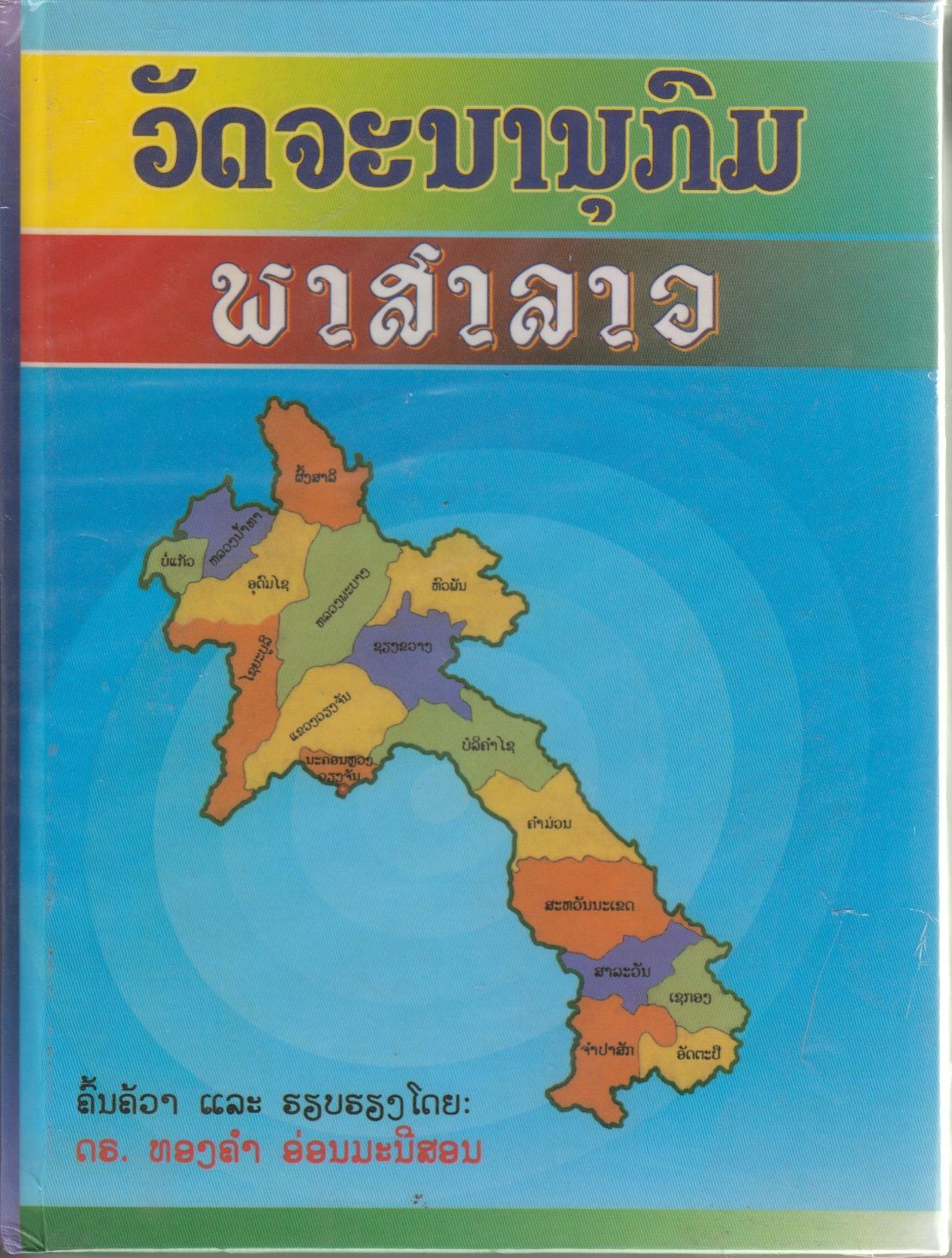 101 0#$alao

104 ##$did
200 1#$601$7id$aTitre en écriture laotienne
200 1#$601$7ba$aTitre en écriture latine
[Speaker Notes: Pour cataloguer cet ouvrage dont le titre est bien écrit en alphabet laotien, il faudra, dans la notice bibliographique : 
Saisir le code « id »  en 104 $dSaisir le code « id » dans la première zone 200, celle dans laquelle le titre est enregistré en écriture originale

ATTENTION ! Le code d’écriture ne doit pas être confondu le code de langue de la ressource  :- qui s’enregistre en 101 $a- pour laquelle on utilise les codes ISO 639.2 (sur 3 positions). Ici « lao » pour laotien]
Codes de translittération : nouvelles valeurs
Pour les besoins du réseau, ajout de nouvelles valeurs pour préciser le système de translittération utilisé dans la description d’une ressource.
Ces nouvelles valeurs sont à enregistrer en catalogage dans les zones utilisant la translittération, dans le cas de ressources en multi-écritures :

-> UNIMARC B : 104 $c -> UNIMARC A : $9 pos. 1
[Speaker Notes: CONSIGNE n° 2 : elle concerne de nouvelles valeurs dans les codes de translittération

Pour les besoins du réseau, il a été décidé d’ajouter de nouvelles valeurs pour préciser le système de translittération utilisé dans la description d’une ressource,

Ces nouvelles valeurs sont à enregistrer en catalogage dans les zones utilisant la translittération, dans le cas de ressources en multi-écritures, - en format bibliographique : dans la zone 104 Donnée générales de traitement , sous-zone $c Translittération- en format autorité : dans toutes les sous-zones introduite par $9 = informations codées sur la forme des données de la zone]
[Speaker Notes: Ces nouvelles valeurs sont au nombre de 2, en marron sur cette diapositive :  ALA-LC et DIN]
[Speaker Notes: Prenons l’exemple du code « g » pour la table de romanisation ALA-LC (table de translittération préconisée par la American Library Association, dans les pays anglo-saxons et / ou les pays pratiquant majoritairement le marc21)]
Exemple UNIMARC A
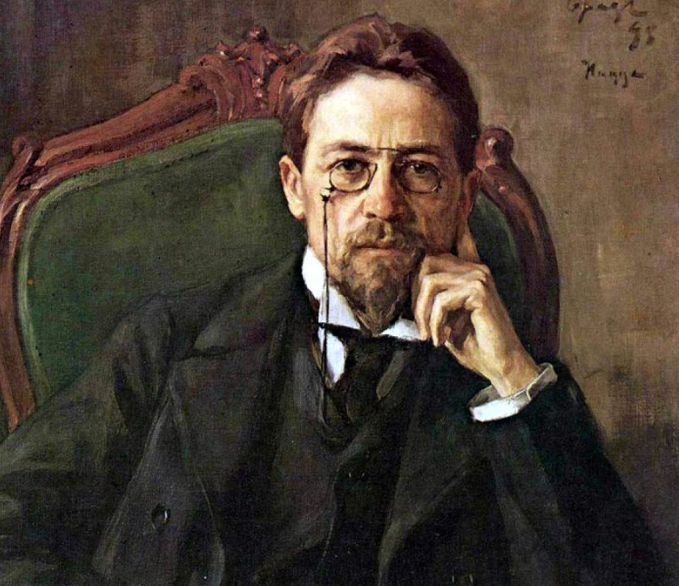 Anton Tchekhov, 1860-1904
dramaturge russe
écriture cyrillique non translittérée : 
200 #1‎$601‎$7ca‎$8frerus‎$90y‎$aЧехов‎$bАнтон Павлович‎$f1860-1904
écriture latine translittérée selon le système ISO
200 #1‎$601 $7ba‎$8frefre‎$91d‎$aTchekhov‎$bAnton Pavlovitch‎$f1860-1904
écriture latine translittérée selon le système ALA
400 #1‎$8frefre‎$91g$aChekhov$bAnton Pavlovich
[Speaker Notes: Dans la notice autorité de l’auteur « Anton Tchekov », on pourra désormais trouver : en plus de la zone 200 en écriture originale (le cyrillique)
Une zone 200 avec le nom de l’auteur translittéré selon le système ISO
Une zone 400 avec le nom de l’auteur translitéré selon le système ALA-LC : le code en position de la sous-zone $9 sera donc « g »

L’Abes préconise d’utiliser en A200 les normes de translittération en vigueur, et en A400 (« variante de points d’accès ») les points d’accès autorisés construits avec ces autres systèmes de translittération.]
Codes de PEB : nouvelle valeur
Pour mieux signaler les conditions de prêt des documents électroniques, ajout d’une nouvelle valeur dans les codes de PEB.
Cette nouvelle valeur est à enregistrer en 930 $j
[Speaker Notes: CONSIGNE n° 3 : elle concerne un nouveau code PEB

Pour mieux signaler les conditions de prêt des documents électroniques, les catalogueurs et exemplarisateurs disposent désormais d’une nouvelle valeur, à enregistrer en 930 $j]
[Speaker Notes: Voilà tous les codes PEB disponibles, désormais]
[Speaker Notes: Ce nouveau code apparaît en bas du tableau, en marron]
Exemple
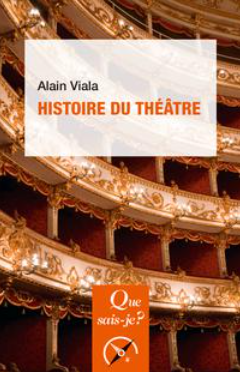 https://www.cairn.info/histoire-du-theatre--9782130789246.htm
Document (quel que soit son type) que l’établissement décide de prêter sous forme électronique : 

930 ## $b341725201‎$a792 VIA$jv
[Speaker Notes: Le nouveau code v « Disponible sous forme électronique », est utilisé ici pour indiquer les conditions de PEB pour ce Que-sais-je ? Électronique,

Le code peut être attribué aussi bien à un ebook natif qu’à une version numérisée d’un document imprimé (que l’auteur de la numérisation soit l’établissement ou un éditeur.)
C’est à l’établissement de décider à quels types d’ouvrages il souhaite attribuer ce code.]
PENSEZ À L’APPLICATION ITEM
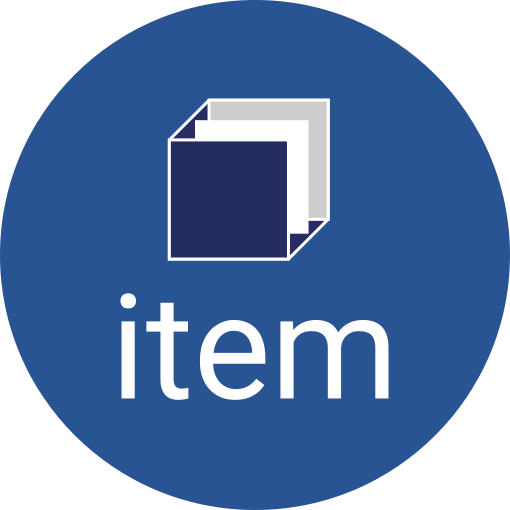 … pour réaliser vos modifications en masse de conditions de prêt !
[Speaker Notes: Si votre établissement souhaite, maintenant que ce nouveau code PEB existe, modifier en masse le code PEB d’un fonds, son Coordinateur Sudoc doit utiliser l’application ITEMVoici un court rappel de l’utilisation d’ITEM]
UTILISATION D’ ITEM
Étape 1 : le coordinateur fournit à ITEM un fichier de PPN
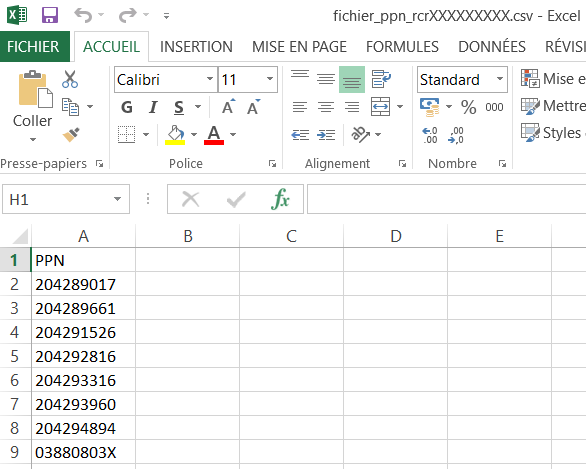 [Speaker Notes: Étape 1 : le Coordinateur prépare un fichier CSV mentionnant les PPN des ouvrages dont le code peb doit être modifié et il soumet ce fichier à ITEM]
UTILISATION D’ ITEM
Étape 1 : le coordinateur fournit à ITEM un fichier de PPN
Étape 2 : ITEM renvoie un fichier de correspondance PPN : EPN (exemplaires)
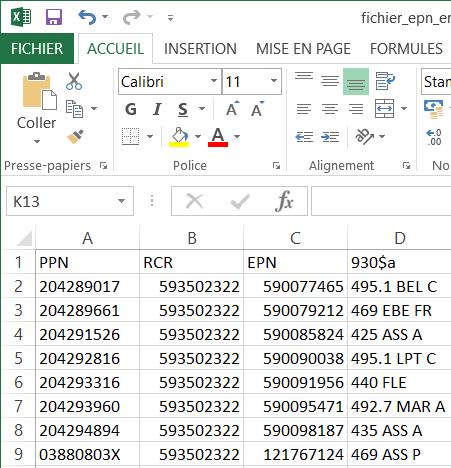 [Speaker Notes: Etape 2 : en retour, ITEM constitue un fichier CSV enrichi de 2 colonnes : le RCR dans lequel l’ouvrage est localisé et le numéro unique identifiant l’exemplaire (l’EPN)]
UTILISATION D’ ITEM
Étape 1 : le coordinateur fournit à ITEM un fichier de PPN
Étape 2 : ITEM renvoie un fichier de correspondance PPN : EPN (exemplaires)
Étape 3 : le coordinateur indique la modification dans le fichier de correspondance
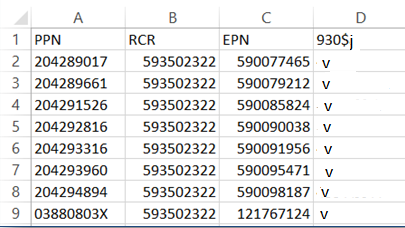 [Speaker Notes: Etape 3 : le coordinateur complète ce fichier enrichi : dans le cas présent, en rajoutant une colonne « 930 $j » avec le nouveau code PEB (code v) à remplacer dans chaque exemplaire]
UTILISATION D’ ITEM
Étape 1 : le coordinateur fournit à ITEM un fichier de PPN
Étape 2 : ITEM renvoie un fichier de correspondance PPN : EPN (exemplaires)
Étape 3 : le coordinateur indique la modification dans le fichier de correspondance
Étape 4 : le coordinateur lance le programme « Remplacer une sous-zone »
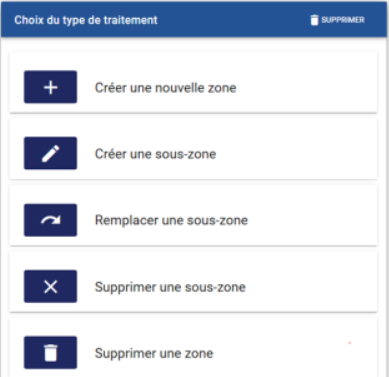 [Speaker Notes: Etape 4 : le Coordinateur lance le programme « Replacer une sous-zone » (ici : la 930 $j)]
UTILISATION D’ ITEM
Étape 1 : le coordinateur fournit à ITEM un fichier de PPN
Étape 2 : ITEM renvoie un fichier de correspondance PPN : EPN (exemplaires)
Étape 3 : le coordinateur indique la modification dans le fichier de correspondance
Étape 4 : le coordinateur lance le programme « Remplacer une sous-zone »
Étape 5 : le coordinateur prévisualise le résultat
[Speaker Notes: Etape 5 : ITEM remplace les codes existants par le code « v », et offre une prévisualisation du résultat]
UTILISATION D’ ITEM
Étape 1 : le coordinateur fournit à ITEM un fichier de PPN
Étape 2 : ITEM renvoie un fichier de correspondance PPN : EPN (exemplaires)
Étape 3 : le coordinateur indique la modification dans le fichier de correspondance
Étape 4 : le coordinateur lance le programme « Remplacer une sous-zone »
Étape 5 : le coordinateur prévisualise le résultat
Étape 6 : le coordinateur lance le traitement
[Speaker Notes: Etape 6 : si la prévisualisation correspond bien aux attentes, le Coordinateur Sudoc lance le traitement]
Codes sur les mentions juridiques du document  : nouvelles valeurs
Pour les besoins techniques d’ITEM, la saisie des mentions juridiques du document est légèrement modifiée et simplifiée.
Ces nouvelles valeurs sont à enregistrer en 920
[Speaker Notes: CONSIGNE n° 4 : elle concerne la simplification des codes sur les mentions juridiques du document

Pour les besoins techniques d’ITEM, la saisie des mentions juridiques du document est légèrement modifiée et simplifiée.
Ces nouvelles valeurs sont à enregistrer en zone 920 de la notice d’exemplaire du document.]
Codes sur les mentions juridiques du document  : nouvelles valeurs
En 920 $a, il faut désormais saisir : 
ET au lieu de Etat
CD au lieu de Collectivité déposante
CT au lieu de Collectivité territoriale
PP au lieu de Personne physique déposante
PI au lieu de Propriétaire indéterminé

En 920 $c, il faut désormais saisir : 
DP au lieu de Document patrimonial

L’export et l’affichage pour le grand public restent bien sûr inchangés
Le Sudoc a été mis à jour des nouveaux codes dans les notices où cette zone était utilisée.
[Speaker Notes: Ces mentions juridiques s’enregistrent en zone 920, dans les sous-zones $a ou $c

Désormais, le catalogueur devra saisir un code alphabétique, en majuscule, plutôt que la mention en toute lettres,


L’export et l’affichage pour le grand public restent inchangésLe Sudoc  été mis à jour des nouveaux codes dans les notices où cette zone était utilisée, Les catalogueurs n’ont donc pas à traiter le rétrospectif,]
Codes de fonction musicaux – référentiel IAML
Introduction du référentiel maintenu par l’Association internationale des bibliothèques, archives et centres de documentation musicaux (IAML) sous l’égide de l’IFLA.
Le référentiel IAML permet de coder les instruments, chœurs et voix utilisés dans les documents musicaux afin de préciser les rôles (baryton, pianiste, clarinettiste…).
Ces nouvelles valeurs sont à enregistrer dans les zones 7XX $4. Elles doivent toujours être précédées par :	- le code 545 (musicien)- le code 721 (chanteur)
[Speaker Notes: PASSONS MAINTENANT AUX NOUVEAUX RÉFÉRENTIELS :

CONSIGNE n° 5 : elle concerne des codes de fonction musicaux, qui pourront être enregistrés grâce à l’implémentation du référentiel IAML

Le Sudoc  et IdRef permettent désormais l’usage du référentiel maintenu par l’Association internationale des bibliothèques, archives et centres de documentation musicaux (IAML) sous l’égide de l’IFLA. 
IdRef sait ventiler les ressources Sudoc selon ces nouveaux codes de fonction.

Le référentiel IAML permet de coder les instruments, chœurs et voix, utilisés dans les documents musicaux, afin de préciser les rôles (baryton, pianiste, clarinettiste, par exemple)

En format bibliographique, ces nouvelles valeurs sont à enregistrer dans les zones 7XX $4, où ces codes complètent les codes de fonction : - le code 545 (musicien)- le code 721 (chanteur)
Il est strictement interdit de les utiliser tout seuls.


NB : 15 codes de fonction IAML sont identiques à ceux de l'Unimarc.Il a été décidé de ne pas exporter ces 15 codes en marc21 (tous les autres seront exportés).]
Exemple
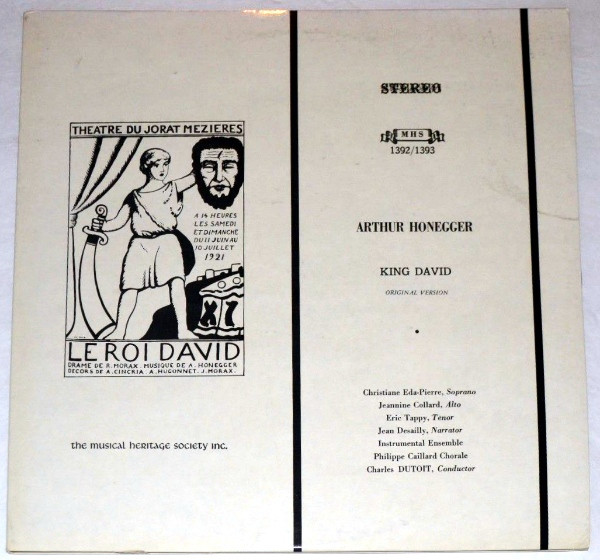 200 #1‎$aLe @roi David‎$epsaume symphonique en trois parties d’après le drame de René Morax‎$fHonegger‎$gChristiane Eda-Pierre (soprano), Jeanine Collard(alto), Eric Tappy (ténor) […]‎
702 #1‎$3035379898Eda-Pierre, Christiane (1932-2020)$4721(Chanteur) $4vso(soprano)702 #1‎$3158785541Collard, Jeannine (1923-…)$4721(Chanteur) $4val(contralto)702 #1‎$3156987279Tappy, Éric (1931-…)$4721(Chanteur) $4vte(ténor)
[Speaker Notes: Voici 1 exemple tiré du Guide Méthodologique : Signalement du « Roi David, psaume symphonique d’Arthur Honegger
En 702, 3 codes IAML (vso, pour soprano, val pour contralto ou alto, vte pour ténor) complètent le code de fonction 721 chanteur, pour préciser les tessitures de Mmes Eda-Pierre, Collard et de M, Tappy, telles qu’elle sont décrites dans la zone de Titre et Mentions de responsabilité]
Codes de langue : nouveau référentiel ISO 639-3
Pour répondre à une demande interministérielle de mieux signaler les langues régionales dans les catalogues de bibliothèque (franco-provençal, picard, créole martiniquais…), utilisation de la norme ISO 639-3 en complément de la norme ISO 639-2 actuellement utilisée.

Il ne peut y avoir d’utilisation de la norme ISO 639-3 seule


Référentiel bien plus riche et complet, codes également sur 3 positions.
[Speaker Notes: CONSIGNE n° 6 : elle concerne l’usage du nouveau référentiel ISO 639-3 dans les codes de langue

Pour répondre à une demande interministérielle de mieux signaler les langues régionales dans les catalogues de bibliothèque (le franco-provençal, le picard, le créole martiniquais par exemple), le Sudoc / IdRef prévoit désormais l’utilisation de la norme ISO 639-3 en complément de la norme ISO 639-2 actuellement utilisée

Attention : il ne peut y avoir d’utilisation de la norme ISO 639-3 seule

ISO 639-3 est un référentiel plus riche et complet ; il propose des codes sur 3 positions.]
Codes de langue : nouveau référentiel ISO 639-3
Ces nouvelles valeurs sont à enregistrer  : - UNIMARC B : 101- UNIMARC A : 101
L’usage du nouveau référentiel ISO 639-3 entraîne une nouvelle valeur de l’indicateur 2
	
	# = usage de la norme ISO 639-2 dans les sous-zones
	7 = usage de la norme ISO 639-3 dans les sous-zones


À l’export, une sous-zone $2 sera ajoutée pour préciser quelle norme ISO est utilisée pour renseigner les codes de la zone, en fonction de la valeur d’indicateur enregistrée.
[Speaker Notes: Ces nouvelles valeurs sont à enregistrer : - en format bibliographique, dans la zone 101 : langue de la ressource- en format autorité, dans la zone 101 : langue de l’entité

Attention : l’usage du nouveau référentiel ISO 639-3 entraîne une nouvelle valeur de l’indicateur 2 
Alors qu’on utilise # pour les codes issus du référentiel ISO 639-2on utilisera 7 pour les codes issus du référentiel ISO 639-3

A l’export, une sous-zone $2 sera ajoutée pour préciser quelle norme ISO (la 639-2 ou la 639-3) est utilisée pour renseigner les codes de la zone 101]
Exemple
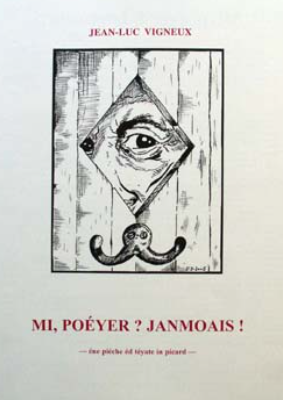 Pour cataloguer un document en picard : 

101 0# $aroa	($2ISO 639-2 sera généré à l’export)

‎101 07 $apcd 	($2ISO 639-3 sera généré à l’export)
[Speaker Notes: Pour cataloguer cette pièce de théâtre en picard de Jean-Luc Vigneux : 
On ne disposait jusqu’à présent que du code « roa » : langue romane en ISO 639-2Désormais, on peut compléter avec le code « pcd » : picard en ISO 639-3On dispose ainsi d’un code de langue plus précis
Et comme on utilise le référentiel ISO 639-3, on placera l’indicateur 2 à « 7 »]
Exemple
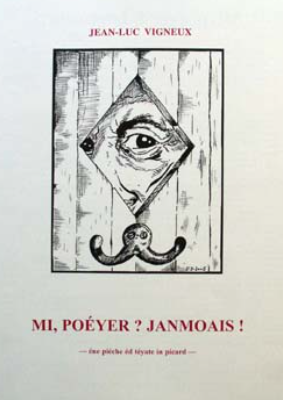 Pour cataloguer un document en picard : 

101 0# $aroa	($2ISO 639-2 sera généré à l’export)

‎101 07 $apcd 	($2ISO 639-3 sera généré à l’export)
ATTENTION
Enregistrement de la seconde zone 101 en mode expert seulement
[Speaker Notes: On peut donc doubler la zone 101Mais attention : la seconde zone 101 ne peut s’enregistrer qu’en mode expert, et non dans les formulaires de données codées]
02
NOUVELLES SOUS-ZONES
Nouvelles sous-zones

B215 $b : matériau et technique
B330 et B610 $z : code de langue utilisée
B225 indicateur 1 : nouvelle valeur pour les titres d’ensemble
[Speaker Notes: Cette deuxième partie est donc consacrée aux nouvelles sous-zones et à un nouvel indicateur]
B215 : ajout de la sous-zone $b « Matériau et technique »
Pour préciser la description matérielle des documents iconographiques

Sous-zone validée par le PUC en 2016, déjà implémentée par la BnF
[Speaker Notes: PREMIERE NOUVEAUTE : Une nouvelle sous-zone $b vient enrichir la zone 215, en format bibliographique
Cette sous-zone $b « Matériau et technique » permet de préciser la description matérielle des documents iconographiques
Elle a été validée par le PUC en 2016, est déjà implémentée par la BnF.En 2023, l’Abes rattrape donc son retard]
Exemple
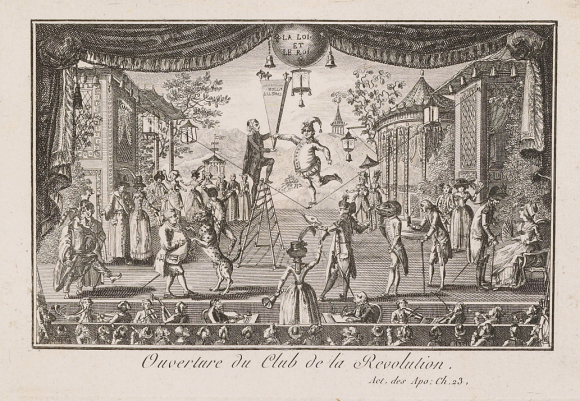 215 ## $a1 estampe$bburin et eau-forte$d15x20 cm (cuvette)
[Speaker Notes: Par exemple, pour décrire cette estampe, la sous-zone $bburin et eau-forte peut être enregistrée]
B330 et B610 : ajout de la sous-zone $z « Langue utilisée »
Créées pour les besoins d’interopérabilité dans la diffusion des données décrivant les documents universitaires
B330 $z : pour préciser la langue du résumé
B610 $z : pour préciser la langue de l’indexation libre

Sous-zone uniquement en catalogage, non exportée dans les SGB.
Sa saisie est désormais obligatoire dans le signalement des documents universitaires.
Codes de langue issus de l’ISO 639-2
[Speaker Notes: DEUXIEME NOUVEAUTE : une nouvelle sous-zone $z Langue utilisée peut désormais être utilisée, en format bibliographique :- en 330 pour préciser la langue du résumé -en 610 pour préciser la langue de l’indexation libre

Cette sous-zone a été créée pour les besoins d’interopérabilité dans la diffusion des données décrivant les documents universitaires : thèses d’exercice, mémoires, etc.Attention : le catalogage des thèses de doctorat est géré essentiellement par STAR, qui construit automatiquement les notices biblio en Unimarc. Ces nouveautés dans le catalogage manuel concerne donc plutôt les thèses d'exercice et les mémoires. 
La sous-zone $z est utilisable en catalogage manuel, mais ne sera pas exportée dans les SGB. Elle sera utilisée notamment pour les exports de données vers HAL theses et Dumas : cette sous-zone devient donc obligatoire pour le catalogage des documents universitaires.Les codes de langue à  utiliser dans cette sous-zone sont issus de l’SO 639-2]
Exemple
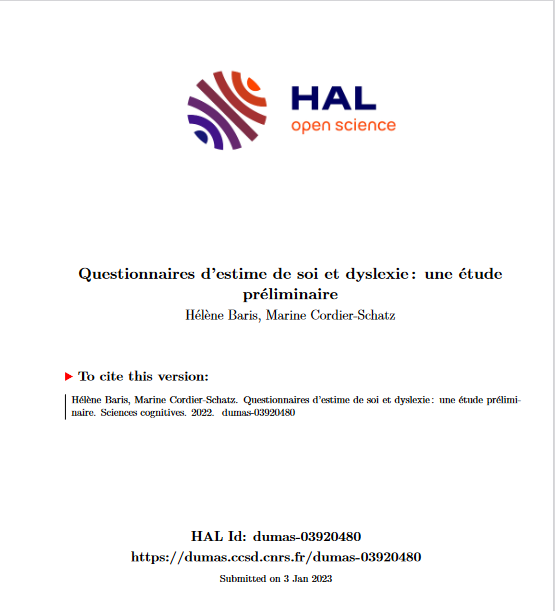 Mémoire d’orthophoniste
330 ## $aRésumé en français$zfre
330 ## $aRésumé en anglais$zeng

610 ## $aIndexation libre en français$zfre
610 ## $aIndexation libre en anglais$zeng
[Speaker Notes: Par exemple, dans la notice bibliographique de ce mémoire d’orthophoniste catalogué manuellement : - un résumé en français est enregistré dans une zone 330 : on ajoute une sous-zone $zfre
- un résumé en anglais est enregistré dans une seconde zone 330 : on ajoute une sous-zone $zeng
- une indexation libre en français est saisie en 610 : on ajoute une sous-zone $zfre
- une indexation libre en anglais est saisie dans une autre zone 610 : on ajoute une sous-zone $zeng]
B225: indicateur 1 et titre d’ensemble
Conformément aux évolutions du format UNIMARC B validées par le PUC en 2020 (non encore traduites en français), il existe désormais 4 valeurs à enregistrer dans l’indicateur 1 de la zone 225 : 

# - Titre des monographies en plusieurs volumes, en lien avec la zone 461
0 – Forme du titre ≠ de la forme d’autorité en 410
1 – Pas de forme de titre établie 
2 – Forme du titre identique à la forme d’autorité en 410
[Speaker Notes: TROISIEME NOUVEAUTE : Un nouvel indicateur peut être enregistré en format bibliographique, dans la zone 225, pour désigner le titre d’ensemble des monographies en plusieurs volumes

Conformément aux évolutions UNIMARC validées par le PUC en 2020 (non encore traduites en français), il existe désormais 4 valeurs qui peuvent être enregistrées dans l’indicateur 1 de la zone 225. 
La quatrième, et donc nouvelle valeur est : 
# Titre des monographies en plusieurs volues, en lien avec la zone 461]
B225: indicateur 1 et titre d’ensemble
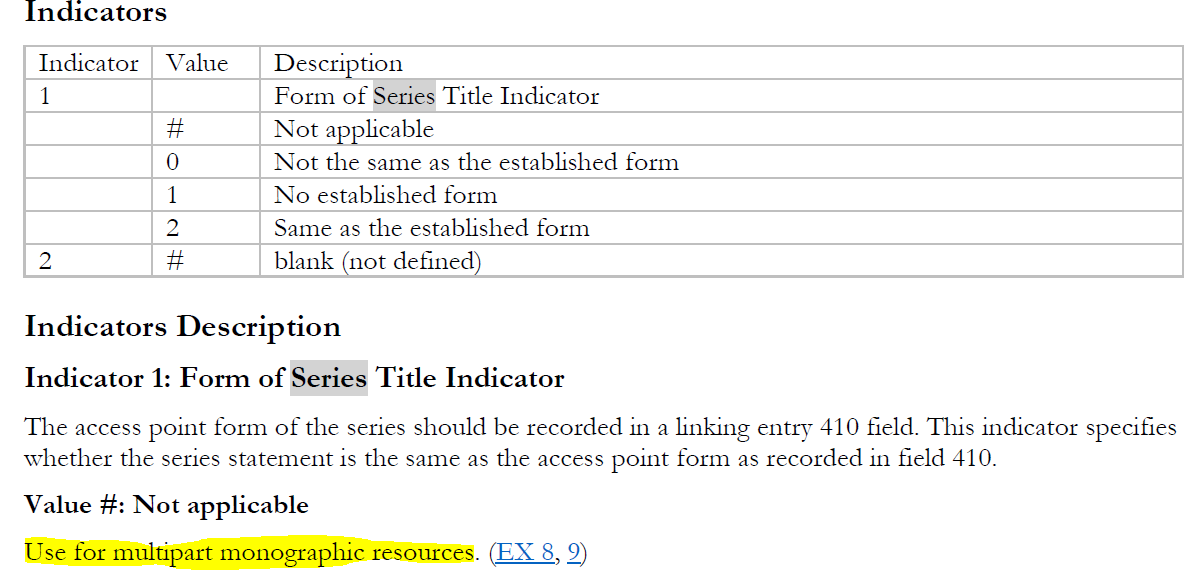 Voir : https://www.ifla.org/files/assets/uca/unimarc_updates/BIBLIOGRAPHIC/u_b_225_update2020_online_final.pdf
B225: indicateur 1 et titre d’ensemble
La nouvelle valeur # est réservée au signalement des ressources en plusieurs volumes pour enregistrer le titre collectif s’il y a lieu. 

Elle est associée à l’enregistrement de la zone B461.

La zone B225 ## est interdite dans les notices de ressources continues.
[Speaker Notes: La nouvelle valeur # de l’indicateur est réservé au signalement des ressources en plusieurs volumes pour enregistrer le titre collectif s’il y a lieu
Elle est associée à l’enregistrement d’une zone B461Elle ne peut pas être utilisée dans les notices de ressources continues]
Exemple
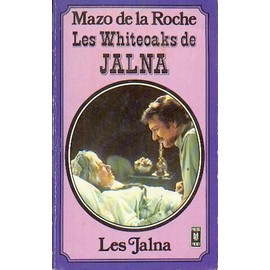 200 #1$aLes @Whiteoaks de Jalna‎$fMazo De La Roche‎$g[traduit de l'anglais par G. Lalande] 
225 ## $a@Jalna
461 ## $t@Jalna
[Speaker Notes: Ici « Les Whiteoaks de Jalna », le 8ème volume de la saga Jalna écrite par Mazo de la Roche, en 1929.Cette ressource fait partie d’un ensemble de romans, dont le titre collectif est enregistré en 225 avec l’indicateur # = Forme du titre d’ensemble  et 461

A fait l’objet d’une adaptation théâtrale à Londres en 1936]
Qui est impacté ?
[Speaker Notes: Voilà pour les nouveautés.Elles sont mineures, ne révolutionnent pas les habitudes de catalogage, car elles s’appliquent à des fonds spécifiques]
[Speaker Notes: La plupart des nouveautés concernent une minorité de catalogueurs : - Les catalogueurs qui traitent des fonds en multi-écritures sont concernés par 2 nouveautés (nouvelles valeurs à enregistrer) -Les catalogueurs qui traitent des biens patrimoniaux sont concernés par 1 simplifiction de la saisie des valeurs- Les catalogueurs qui traitent des fonds musicaux sont concernés par le nouveau référentiel IAML- Les catalogueurs qui traitent des fonds en langue régionale sont concernés par 1 nouveauté (l’usage du référentiel ISO 639-3)- les catalogueurs qui traitent des fonds iconographiques sont concernés par 1 nouveauté

Par contre, les catalogueurs qui traitent  : 
- des documents électroniques, - des documents universitaires (thèses d’exercices ou mémoires -Les collègues qui utilisent Dumas, notamment, sont concernés, car c'est à partir de ces sous-zones que la langue des métadonnées sera envoyée depuis le Sudoc vers Dumas.)
ou des ouvrages en plusieurs volumes 
… sont plus nombreux.]
03
QUESTIONS
Les experts vous répondent
[Speaker Notes: Merci de votre attention.Place aux questions.]
Merci